Importance of Adjectives
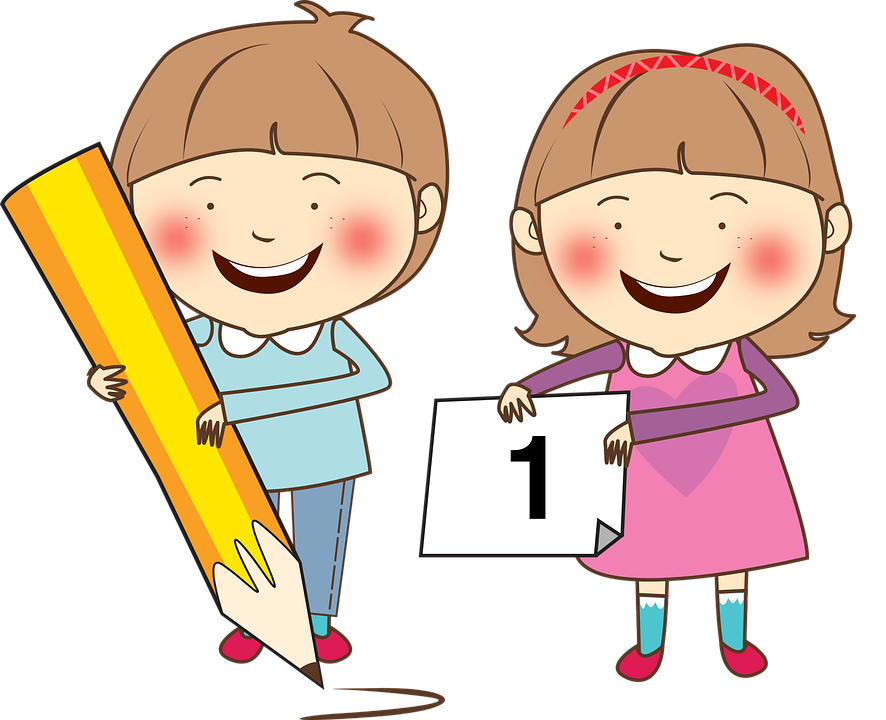 [Speaker Notes: Notes for Teacher - < Information for further reference or explanation >
Suggestions: <Ideas/ Images/ Animations / Others – To make better representation of the content >
Source of Multimedia used in this slide -  <Please provide source URL where we find the image and the license agreement> 
1. Boy : https://pixabay.com/illustrations/children-boys-girls-study-1716239/]
Adjectives of Quality and Quantity
Adjectives are words that describe or modify other words like nouns and pronouns.
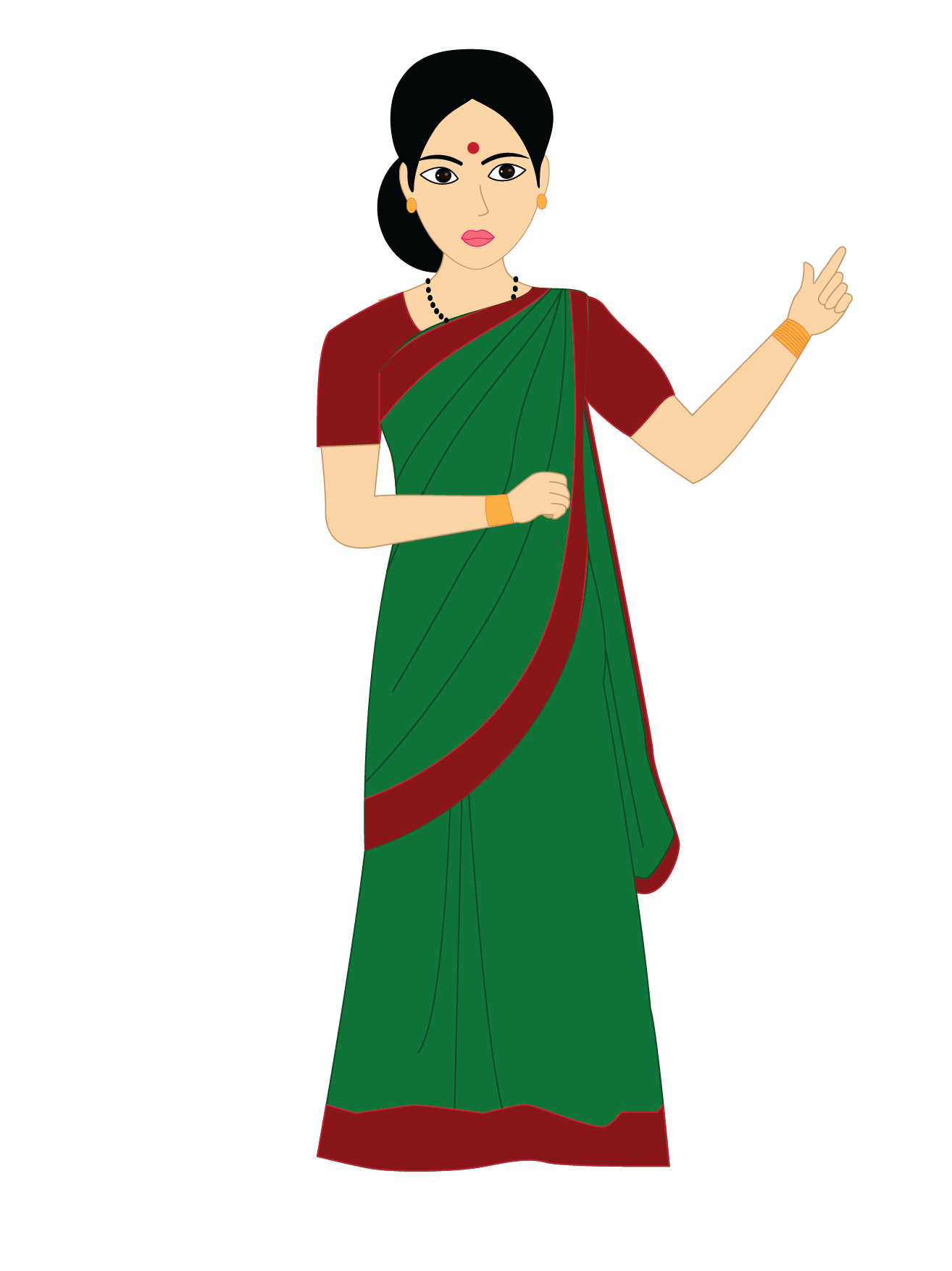 Now, we will learn about 
Adjectives of Quality and Quantity
[Speaker Notes: Notes for Teacher – The teacher can start the class with a quick recapitulation exercise on what they have learnt on Adjectives by showing them some pictures and asking them to provide describing words for them. Example: Pictures of: Apple, Teddy bear, Sun, Football , Girl , Night. 
The teacher can write their responses on the Blackboard and also elicit the definition of  Adjectives -- Adjectives are words that describe or modify other words like nouns and pronouns.
After this initial exercise the teacher can introduce the types of Adjectives like Adjectives of Quality and Quantity  
Suggestions: <Ideas/ Images/ Animations / Others – To make better representation of the content >
Source of Multimedia used in this slide -  <Please provide source URL where we find the image and the license agreement> 
1. Teacher : SSSVV Gallery]
Adjectives of Quality
Size
Place
Adjectives of Quality refer to
Kind
Person
Shape
Animal
Colour
Thing
We can have more than one adjective to describe the nouns
[Speaker Notes: Notes for Teacher – The teacher can start the class with a quick recapitulation exercise on what they have learnt on Adjectives by showing them some pictures and asking them to provide describing words for them. Example: Pictures of: Apple, Teddy bear, Sun, Football , Girl , Night. 
The teacher can write their responses on the Blackboard and also elicit the definition of  Adjectives -- Adjectives are words that describe or modify other words like nouns and pronouns.
After this initial exercise the teacher can introduce the types of Adjectives like Adjectives of Quality and Quantity  
Suggestions: <Ideas/ Images/ Animations / Others – To make better representation of the content >
Source of Multimedia used in this slide -  <Please provide source URL where we find the image and the license agreement>]
Adjectives of Quality - Examples
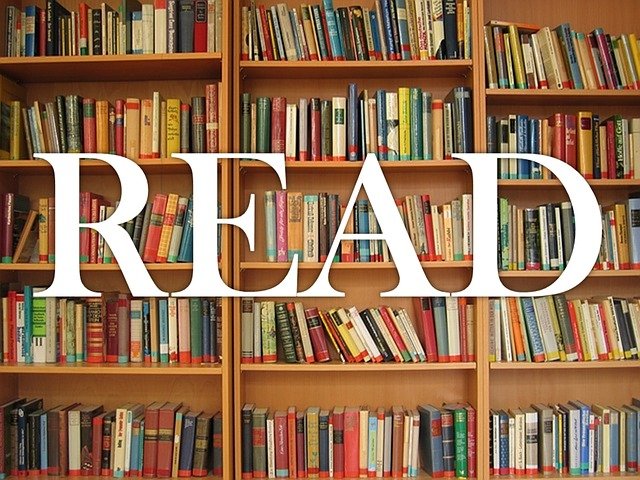 This library has old books.
This library has old and new books.
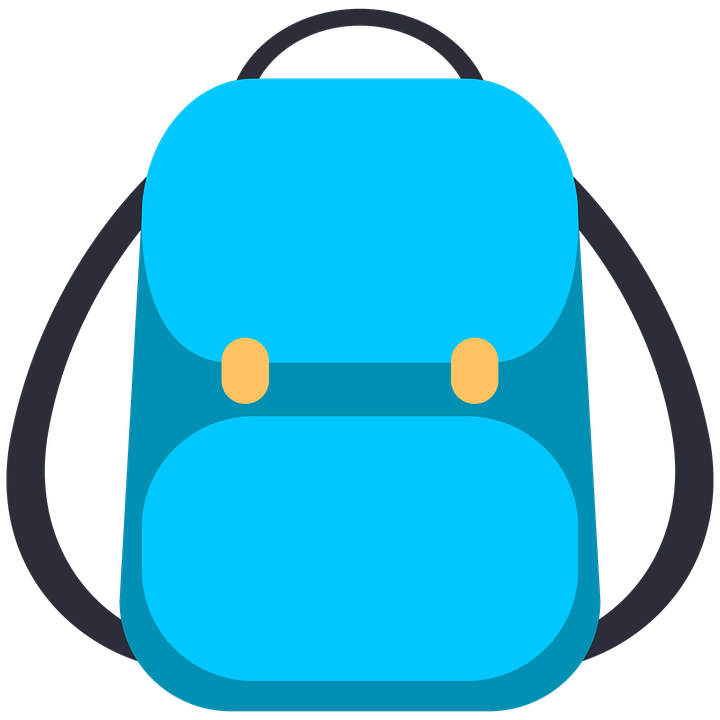 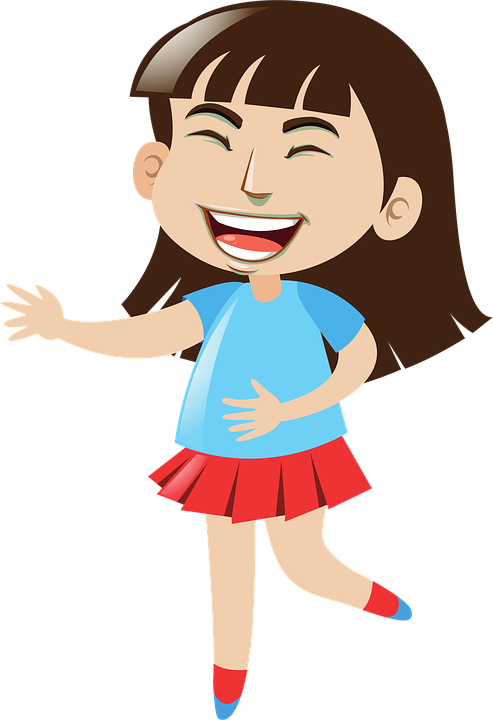 Asha has a small bag.
Asha has a small, blue bag.
A big box was kept in the room.
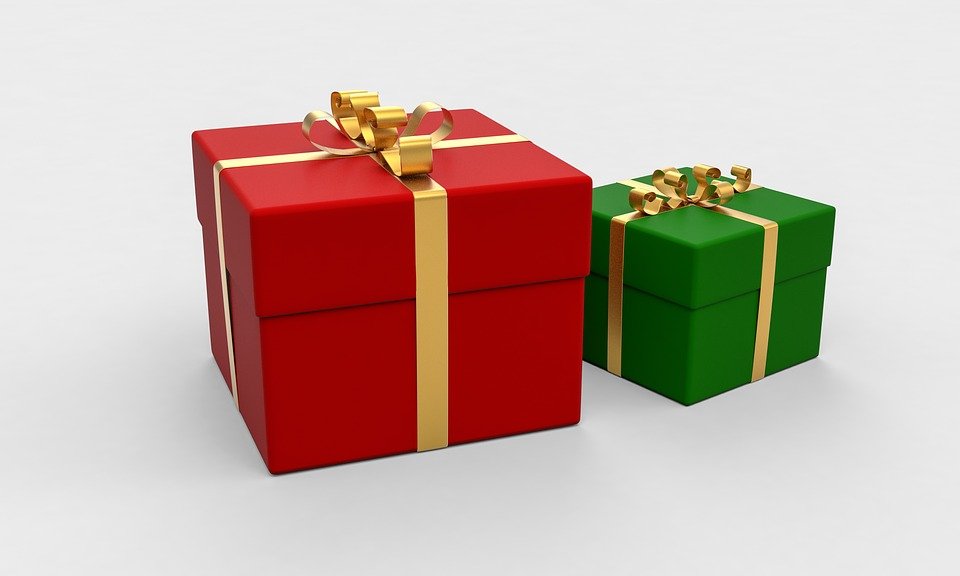 A big, square box was kept in the room.
[Speaker Notes: Notes for Teacher – 
Suggestions: <Ideas/ Images/ Animations / Others – To make better representation of the content >
Source of Multimedia used in this slide -  <Please provide source URL where we find the image and the license agreement> 
Girl : https://pixabay.com/illustrations/girl-reading-library-student-5843652/
Bag : https://pixabay.com/illustrations/school-bag-back-pack-bag-classroom-4878120/
Girl : https://pixabay.com/illustrations/laughing-girl-cartoon-happy-3704801/
Box : https://pixabay.com/illustrations/present-package-gift-celebration-1893642/]
Adjectives of Quality - Examples
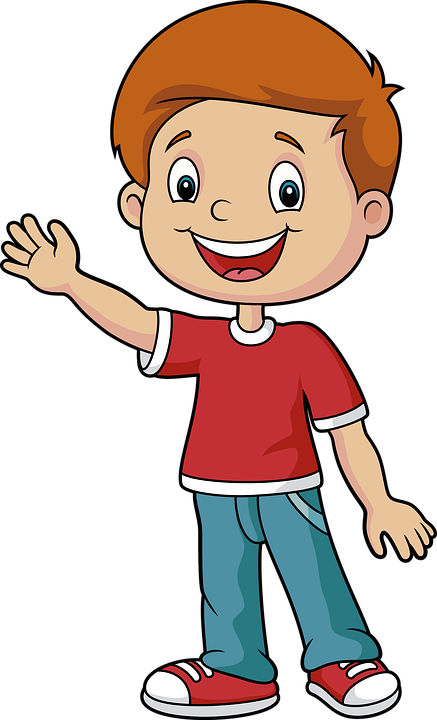 Nitin is a tall boy.
Nitin is a tall and handsome boy
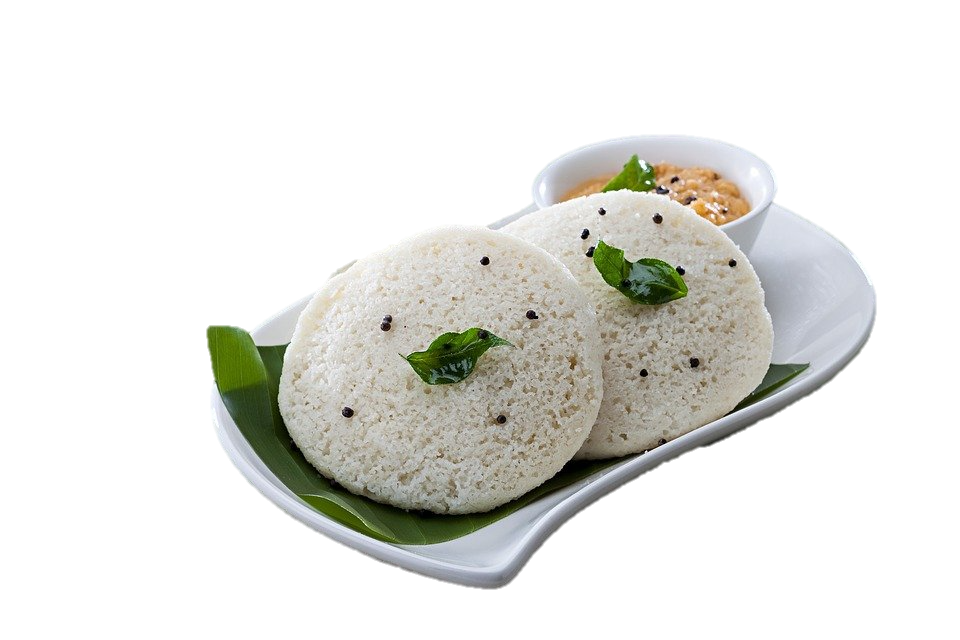 My mother made soft idlis for lunch.
My mother made soft, white idlis for lunch.
[Speaker Notes: Notes for Teacher – 
Suggestions: <Ideas/ Images/ Animations / Others – To make better representation of the content >
Source of Multimedia used in this slide -  <Please provide source URL where we find the image and the license agreement> 
Boy : https://pixabay.com/illustrations/child-little-boy-person-boy-wave-5765632/
Idly : https://pixabay.com/photos/breakfast-idli-indian-foods-2408818/]
Adjectives of Quantity
Or shows their exact position
Answers the question: How much? How many?
Shows the exact number of nouns
There are forty students in this classroom.
He was the first to join the music class.
I bought six pencils from the shop.
I ate two apples.
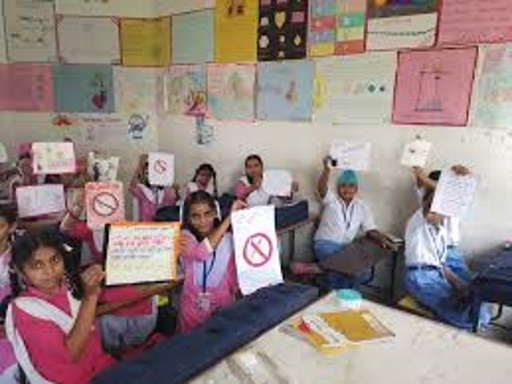 Examples
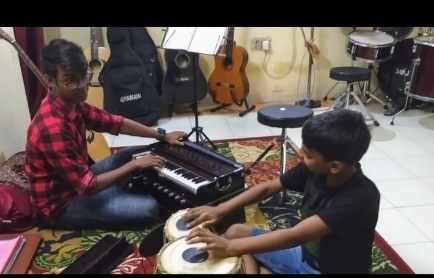 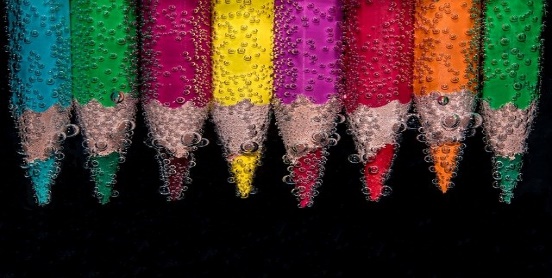 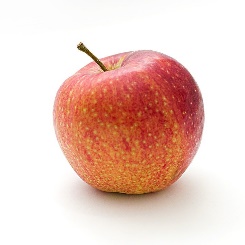 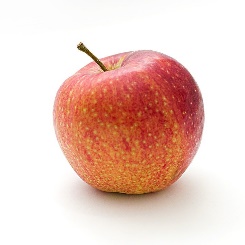 [Speaker Notes: Notes for Teacher – 
Suggestions: <Ideas/ Images/ Animations / Others – To make better representation of the content >
Source of Multimedia used in this slide -  <Please provide source URL where we find the image and the license agreement> 
1. Girls : SSSVV Image Gallery: Search Keyword “classroom”
2. Tabla: SSSVV Image Gallery: Search Keyword “instrument”
3. Apple: https://pixabay.com/photos/apple-red-fruit-food-fresh-ripe-1834639/
4. Pencil: https://pixabay.com/photos/colorful-pencils-submerged-2137080/]
Adjectives of Quantity
Like: many, some, a few, enough, few all, any
Also tell us about the approximate quantity, 
not the exact amount
There is little water left in the jug.
Many people went to see the cricket match
He gave me a few oranges.
They bought some fruits
Examples
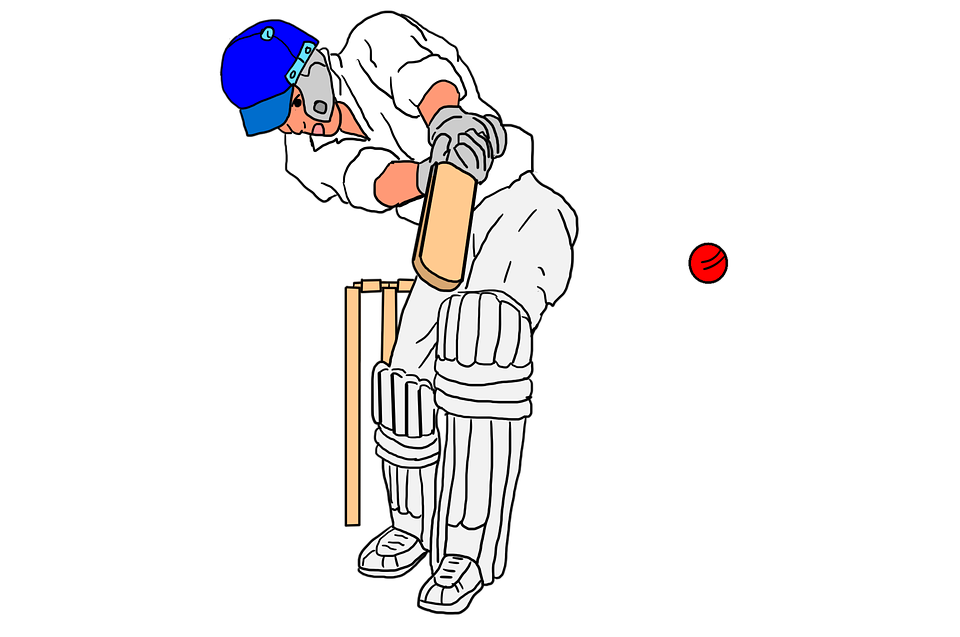 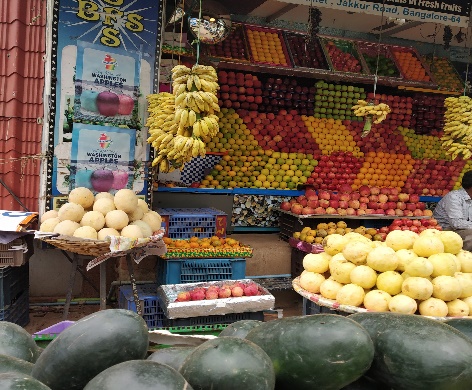 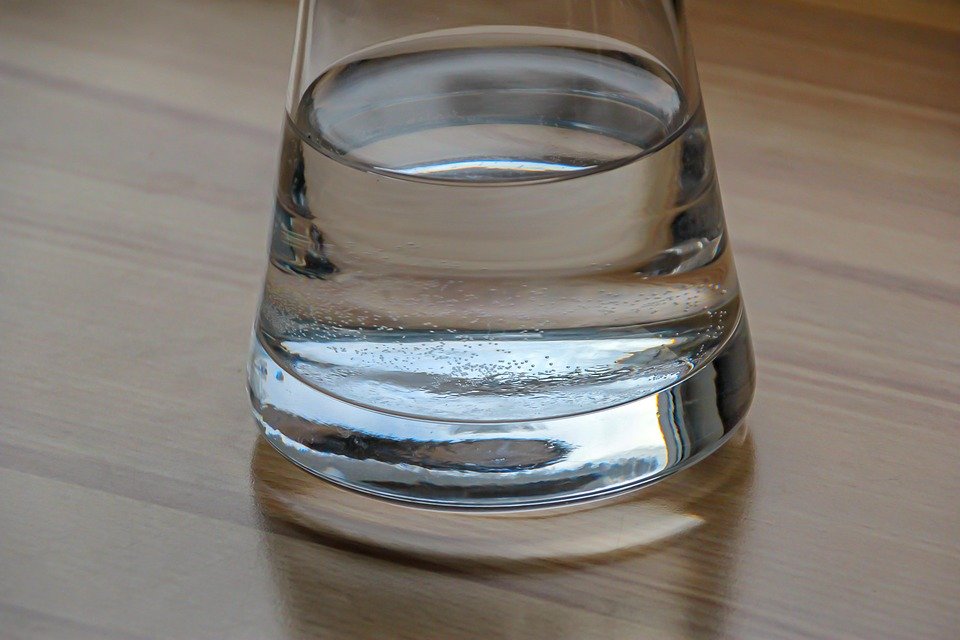 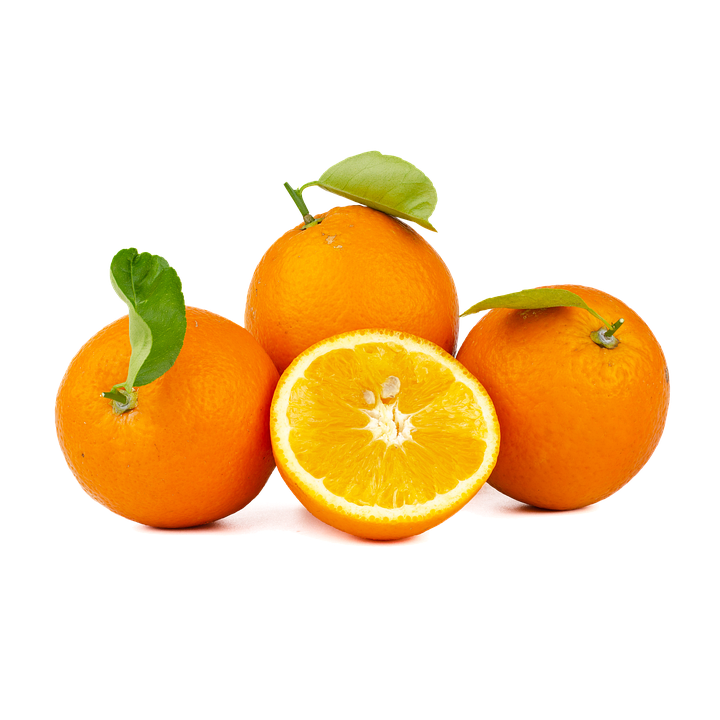 [Speaker Notes: Notes for Teacher – The teacher when he/she does the revision or recapitulation activity may encourage the students to give more than one adjective to describe the nouns. 
Examples
Teddy Bear----   a  big, brown Teddy Bear.
Sun -------    a  bright , yellow ball of fire.
Girl--------  a  slim  ,pretty girl.

Suggestions: <Ideas/ Images/ Animations / Others – To make better representation of the content >
Source of Multimedia used in this slide -  <Please provide source URL where we find the image and the license agreement> 
Water : https://pixabay.com/photos/glass-water-filling-water-jug-4126848/
Oranges : https://pixabay.com/illustrations/orange-navel-fruit-oranges-5012167/
Cricket : https://pixabay.com/illustrations/cricket-cricket-sport-ball-game-3311473/
Fruits : SSSVV Image Gallery: Search Keyword “fruits”]
MM INDEX
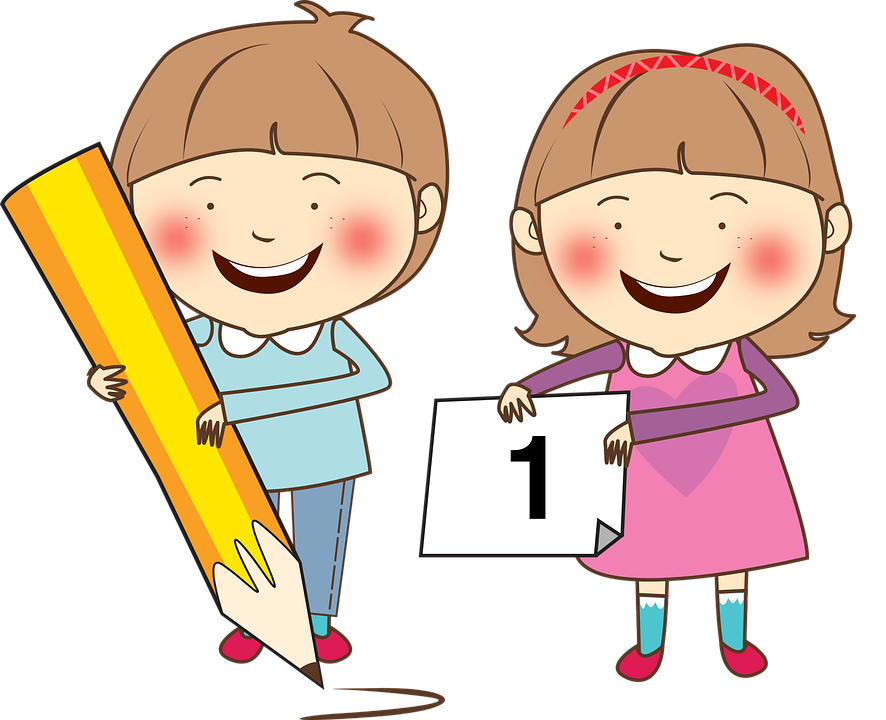 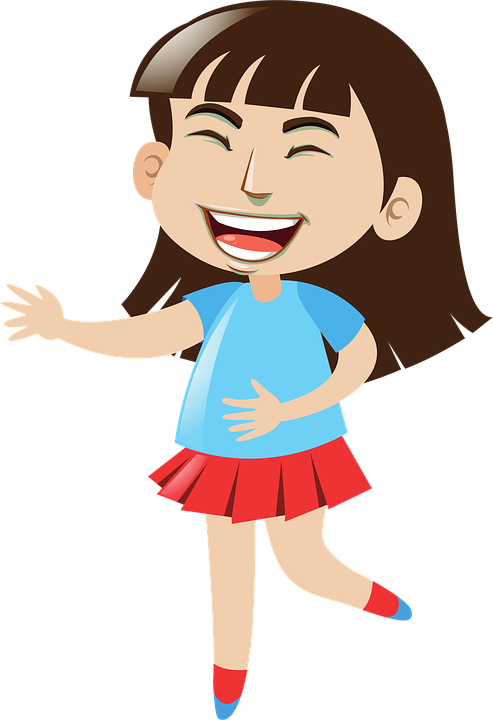 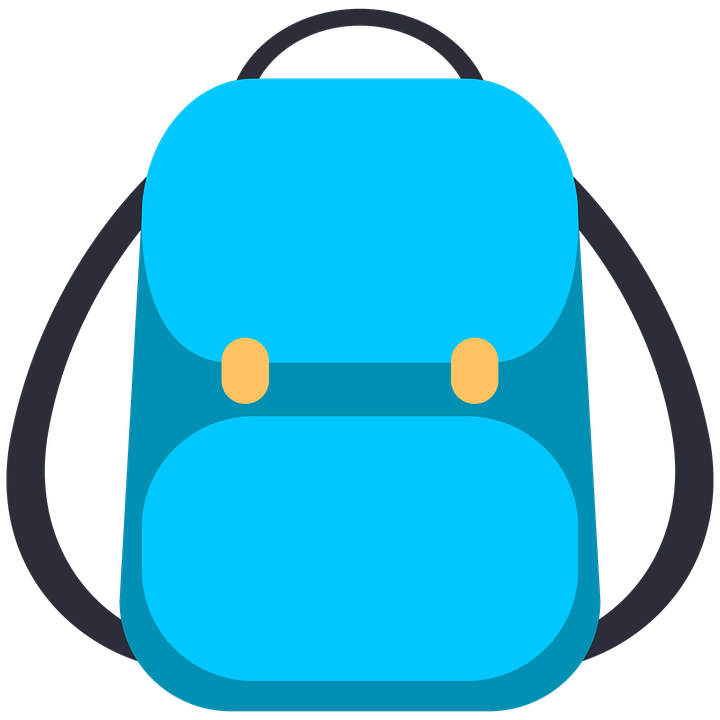 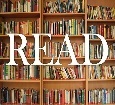 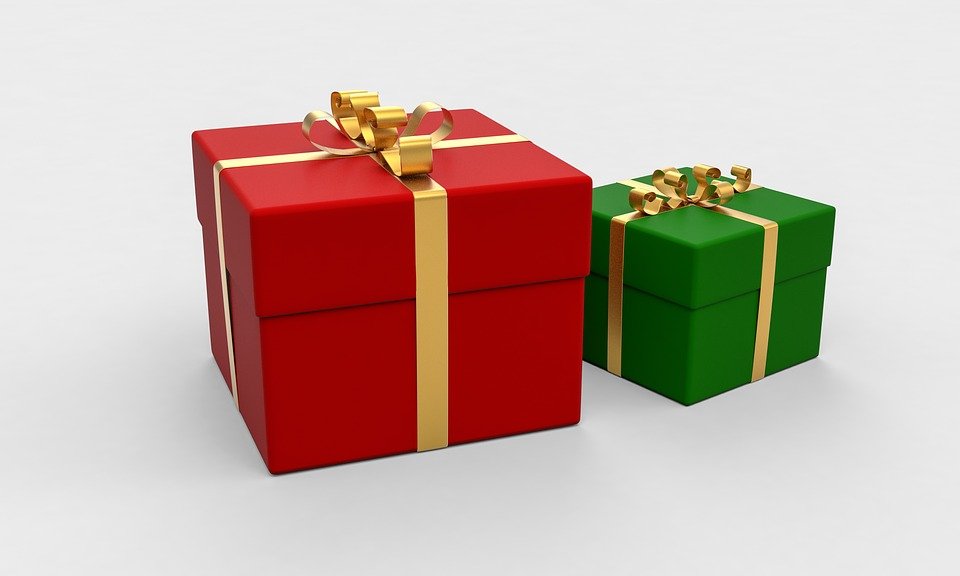 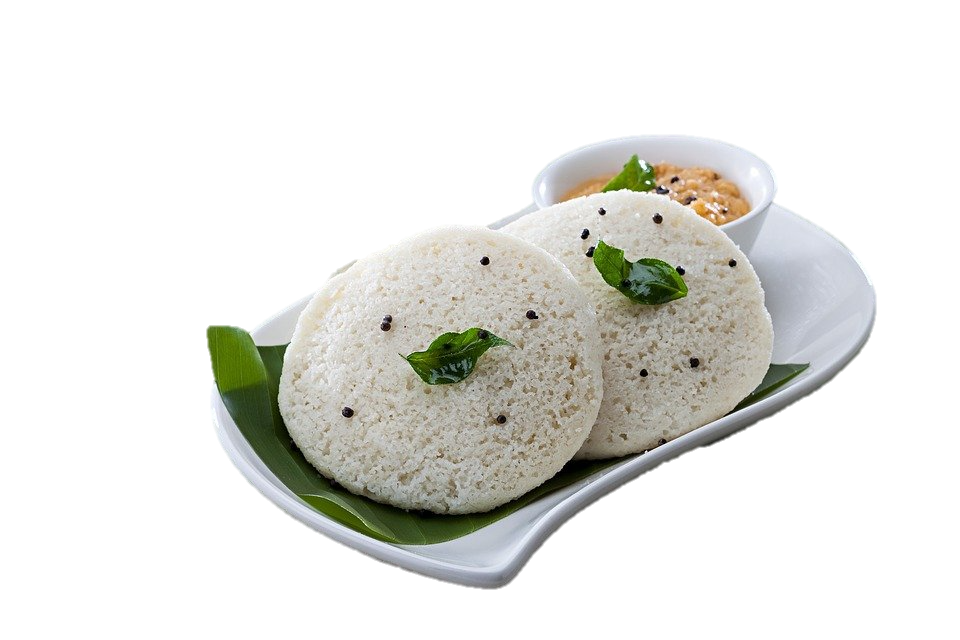 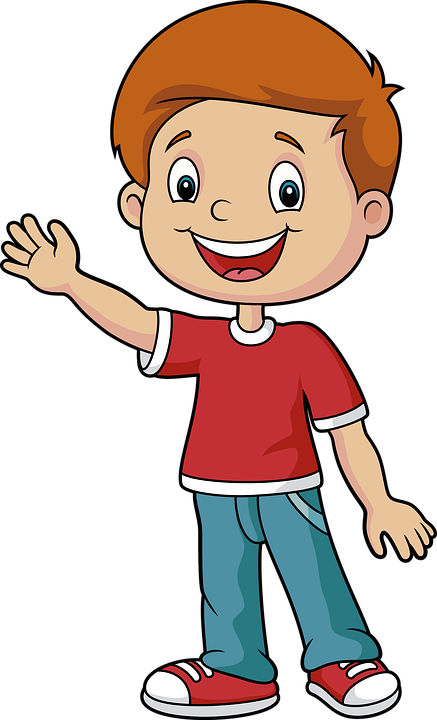 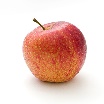 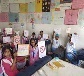 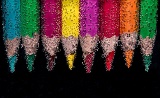 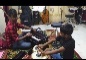 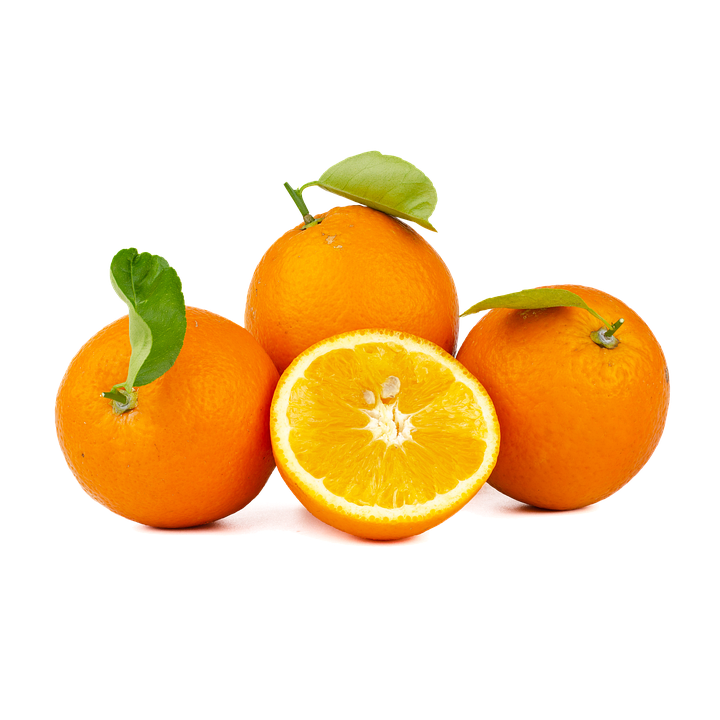 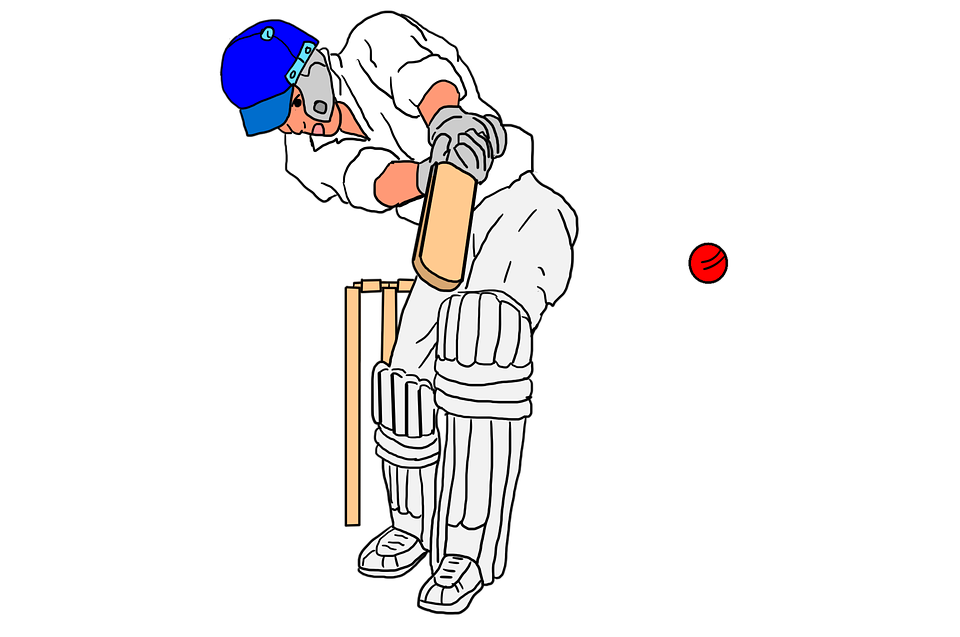 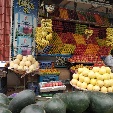 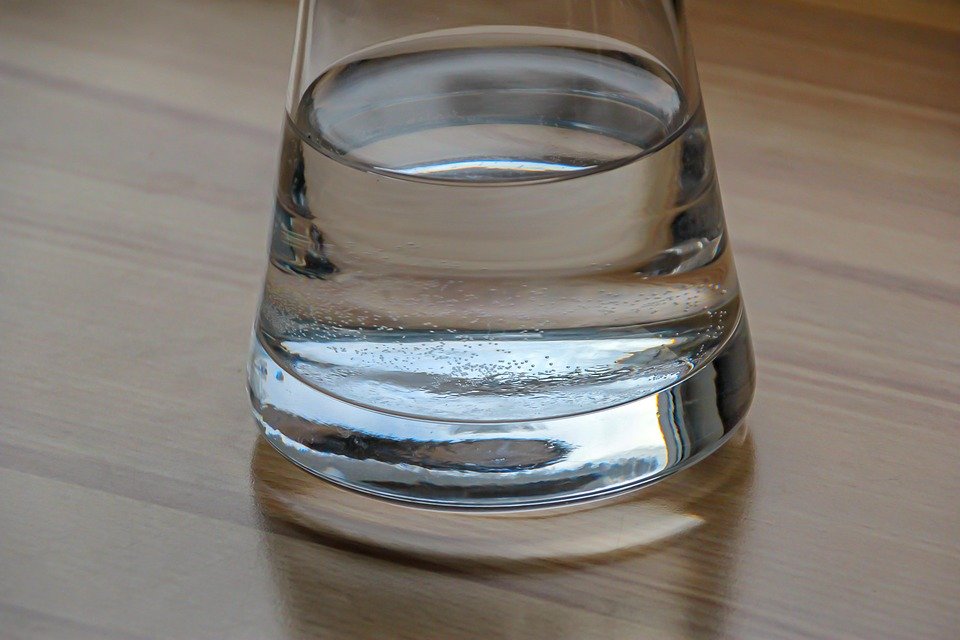 [Speaker Notes: Notes for Teacher - < Information for further reference or explanation >
Suggestions: <Ideas/ Images/ Animations / Others – To make better representation of the content >
Source of Multimedia used in this slide -  <Please provide source URL where we find the image and the license agreement>]